Лекція  2
Суб’єкти державної та європейської системи моніторингу землекористування, їх повноваження та взаємовідносини
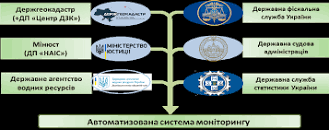 Підготувала: д.е.н., проф. Дорош О.С.
Київ - 2025
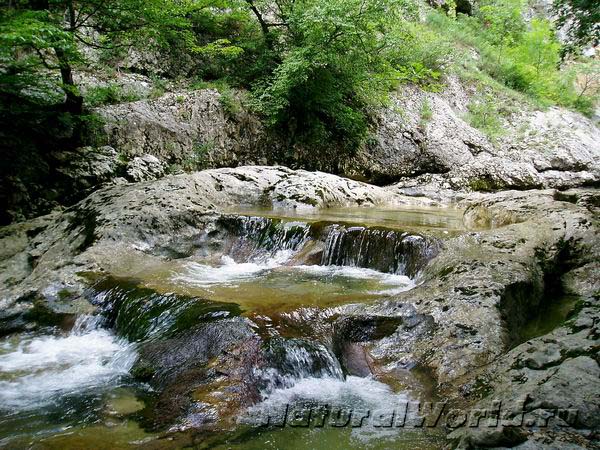 ПЛАН ЛЕКЦІЇ
Суб’єкти державної системи моніторингу землекористування, їх повноваження та взаємовідносини
Взаємодія суб’єктів державної системи моніторингу з іншими органами у сфері моніторингу
Суб’єкти європейської системи моніторингу землекористування, їх повноваження та взаємовідносини
Взаємодія суб’єктів європейської системи моніторингу з іншими органами у сфері моніторингу
СУБ’ЄКТИ ДЕРЖАВНОЇ СИСТЕМИ  
МОНІТОРИНГУ  ДОВКІЛЛЯ (ДСМД)
Міністерство захисту довкілля та природних ресурсів України
Міністерство аграрної політики та продовольства України
Міністерство розвитку громад, територій та інфраструктури України
СУБ’ЄКТИ ДЕРЖАВНОЇ СИСТЕМИ  
МОНІТОРИНГУ  ДОВКІЛЛЯ (ДСМД)
Державне агенство України по водному господарству
Державне агенство України по лісовому господарству
Державне агенство України з управління зоною відчуження (ДАЗВ)
Державна служба України з питань геодезії, картографії та кадастру
Державне агенство України по геології і використанню надр
Державне космічне агенство України
Державна служба України з надзвичайних ситуацій
ОВВ АР Крим з питань екології та природних ресурсів
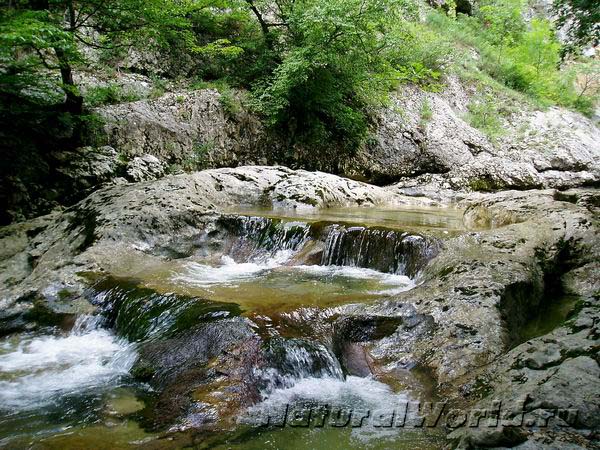 ОСНОВНІ ЗАВДАННЯ 
СУБ’ЄКТІВ МОНІТОРИНГУ
проведення довгострокових систематичних спостережень за станом довкілля;
аналіз екологічного стану довкілля та прогнозування його змін;
інформаційно-аналітична підтримка прийняття рішень у галузі охорони довкілля, раціонального використання природних ресурсів та екологічної безпеки;
інформаційне обслуговування органів державної влади, ОМС та забезпечення екологічною інформацією про стан довкілля населення країни і міжнародних організацій;
ПОВНОВАЖЕННЯ 
Міністерства захисту довкілля та природних ресурсів України
Організація та координація державного екологічного моніторингу
Забезпечення функціонування державної системи моніторингу довкілля
Контроль за забрудненням навколишнього природного середовища
Екологічний прогноз, оцінка ризиків та інформування громадськості
Моніторинг змін клімату та оцінка впливу на довкілля
Міндовкілля
Здійснює
моніторинг за:
за вмістом ЗР, включаючи радіонукліди, у ґрунтах на територіях ПЗФ
державного  екологічного картування  території  України  для оцінки його стану та його змін під  впливом  господарської діяльності
наземних екосистем (фонову кількість  ЗР, включаючи  радіонукліди)
видів рослинного і тваринного світу, що перебувають під загрозою зникнення, та видів, що  перебувають  під особливою охороною
Положення про державну систему моніторингу довкілля Постанови КМУ № 391 від від 30 березня 1998 р.; ред. від 26.09.2024
КОМПЕТЕНЦІЇ 
МІНАГРОПОЛІТИКИ
1. Моніторинг стану сільськогосподарських земель
Агрохімічний стан ґрунтів (родючість, вміст органічної речовини, баланс гумусу, рівень pH)
Деградаційні процеси (ерозія, засолення, опустелювання, підтоплення)
Контролю підлягають
Наявність забруднювачів (важкі метали, пестициди, залишки добрив)
Вплив сільськогосподарської діяльності на ґрунтовий покрив
КОМПЕТЕНЦІЇ 
МІНАГРОПОЛІТИКИ
2. Моніторинг сівозмін і агровиробництва
Дотримання науково обґрунтованих сівозмін
Контролю підлягають
Аналіз структур посівних площ (домінування певних культур, ризики монокультур)
Баланс добрив та органічної речовини у ґрунті
КОМПЕТЕНЦІЇ 
МІНАГРОПОЛІТИКИ
2. Моніторинг стану рослинництва та тваринництва
Динаміка врожайності основних сільськогосподарських культур
Контролю підлягають
Стан пасовищ, кормових угідь та їх продуктивність
Ситуація у тваринництві, включаючи контроль поширення хвороб (АЧС, пташиний грип тощо)
КОМПЕТЕНЦІЇ 
МІНАГРОПОЛІТИКИ
4. Моніторинг водних ресурсів у сільському господарстві
Використання води в зрошувальних системах
Контролю підлягають
Оцінка стану ґрунтових і поверхневих вод, їх забруднення сільськогосподарськими хімікатами
Контроль за ефективністю меліоративних систем
КОМПЕТЕНЦІЇ 
МІНАГРОПОЛІТИКИ
2. Моніторинг ринків сільськогосподарської продукції
Динаміка експорту та імпорту агропродукції
Контролю підлягають
Коливання цін на зернові, олійні культури, м’ясо, молоко тощо
Стан логістики аграрної продукції (особливо в умовах воєнних дій)
Взаємодія Мінагрополітики з іншими органами у сфері моніторингу
Основні партнери
для аналізу екологічного впливу агросектору
Міндовкілля
Держгеокадастр
для контролю землекористування
для моніторингу безпечності продукції
Держпродспоживслужба
Наукові установи та аграрні університети
для розробки нових методів оцінки стану земель
КОМПЕТЕНЦІЇ 
Міністерства аграрної політики та продовольства України
Здійснює моніторинг:
ґрунтів сільськогосподарського використання (проведення радіологічних, агрохімічних і токсикологічних визначень, визначення залишкової кількості пестицидів, агрохімікатів   і   важких   металів)
за сільськогосподарськими рослинами і продуктами, які виробляються з них (токсикологічні та радіологічні визначення, залишкову кількість пестицидів, агрохімікатів і важких металів)
сільськогосподарських тварин і продуктів які виробляються з  них (зоотехнічні, токсикологічні та радіологічні визначення, залишкову кількість пестицидів, агрохімікатів і важких металів)
КОМПЕТЕНЦІЇ 
Міністерства розвитку громад, територій та інфраструктури України
Здійснює моніторинг:
питної води централізованих систем водопостачання;
стічних вод міської каналізаційної мережі  та  очисних споруд;
стану зелених насаджень  у  містах  і селищах міського типу;
підтоплення  міст і селищ міського типу
Суб'єкти моніторингу 
питної води централізованих систем водопостачання
Мінрегіон
організація моніторингу, аналіз зібраних даних
контроль якості питної води відповідно до санітарних вимог
Центральні та регіональні органи Держпродспоживслужби
відбір проб, передача даних про якість води та обсяги споживання
Місцеві водопостачальні підприємства (Водоканали)
Державна екологічна інспекція
екологічний контроль за рівнем забруднення води
Державна екологічна інспекція
додаткові перевірки якості води
Суб'єкти моніторингу 
питної води централізованих систем водопостачання
загальна координація моніторингу, збирання та аналіз даних
Мінрегіон
Держводагентство
контроль за впливом скидання стічних вод у водні об’єкти
перевірка підприємств на предмет дотримання норм щодо скидів
Державна екологічна інспекція
Водоканали та очисні споруди
проведення поточного моніторингу, аналіз стічних вод
Органи місцевого самоврядування
впровадження заходів для якості очистки стічних вод
Суб'єкти моніторингу 
стану зелених насаджень у містах і селищах міського типу
формування політики та нормативно-правового регулювання
Мінрегіон
Державна екологічна інспекція
контроль за виконанням екологічних норм
організація моніторингу, прийняття рішень про догляд за зеленими зонами
Органи місцевого самоврядування
Наукові установи та ботанічні сади
дослідження захворювань дерев та впровадження заходів захисту
Комунальні підприємства з благоустрою
практична реалізація заходів щодо догляду за насадженнями
Суб'єкти моніторингу 
підтоплення міст і селищ міського типу
координація політики та надання методичних рекомендацій
Мінрегіон
гідрогеологічний контроль рівня ґрунтових вод
Держводагентство
Український гідрометеорологіч-ний центр
аналіз погодних умов та їхнього впливу на підтоплення
науковий аналіз ризиків підтоплення
НАН України
реалізація заходів протидії підтопленням, модернізація дренажних систем
Органи місцевого самоврядування
оперативне реагування на підтоплення, усунення наслідків
Комунальні служби
КОМПЕТЕНЦІЇ 
Державного агенства України по лісовому господарству
грунтів земель лісового фонду
Здійснює
моніторинг:
лісової  рослинності
мисливської  фауни
Моніторинг грунтів земель лісового фонду
Держлісагенство
вміст радіонуклідів;
залишкова кількість пестицидів та агрохімікатів;
вміст важких металів
Контролюються
Державні лісогосподарські підприємства;
Наукові установи та лабораторії;
Територіальні органи Держлісагентства;
Екологічні інспекції
Суб'єкти 
моніторингу
Моніторинг лісової рослинності
Держлісагенство
Лісогосподарські підприємства (державні та комунальні);
Територіальні органи Держлісагентства;
Національні природні парки, біосферні заповідники;
Лісові науково-дослідні інститути;
Органи екологічного контролю та моніторингові служби
Суб'єкти 
моніторингу
Держлісагенство
Моніторинг мисливської фауни
Видовий склад тварин.
Кількісні характеристики популяцій.
Просторове розташування та зміни у популяціях.
Досліджується
Мисливські господарства.
Лісогосподарські підприємства.
Органи Держлісагентства.
Національні природні парки та заповідники.
Науково-дослідні установи, що спеціалізуються на вивченні фауни.
Громадські природоохоронні організації.
Суб'єкти 
моніторингу
КОМПЕТЕНЦІЇ 
Державної служби України з питань геодезії, картографії та кадастру
грунтів і ландшафтів;
Здійснює
моніторинг
зрошуваних і осушених земель;
берегових ліній річок, морів, озер, водосховищ, лиманів, заток, гідротехнічних споруд
Суб'єкти моніторингу ґрунтів і ландшафтів
Держгеокадастр
координує та організовує моніторинг
Центр ДЗК
проводить збір, обробку та збереження даних
Наукові установи та лабораторії
здійснюють аналітичні дослідження
Обласні/районні управління Держгеокадастру
контролюють проведення обстежень на місцях
Суб'єкти моніторингу зрошуваних та осушених земель
Держгеокадастр
відповідальний за організацію контролю
Державне агентство водних ресурсів України
проводить гідрогеологічні дослідження
Агрохімічні служби, НДІ агрохімії та меліорації
аналізують ґрунтові зразки
Обласні меліоративні управління
забезпечують обстеження стану земель у регіонах
Суб'єкти моніторингу 
берегових ліній
Держгеокадастр
координує зйомки, аналіз даних
Державне агентство водних ресурсів України
здійснює гідрологічні спостереження
Державна екологічна інспекція
проводить перевірки на предмет забруднення
Український гідрометеорологічний центр
аналізує гідрологічні процеси
КОМПЕТЕНЦІЇ 
Державного агенства України по геології і використанню надр
підземних  вод
Здійснює
моніторинг:
ендогенних   та   екзогенних   процесів
геофізичних полів
геохімічного  стану  ландшафтів
Суб'єкти моніторингу 
підземних вод
Держгеонадра
через відповідні геологічні підприємства та наукові установи
Національна комісія з питань регулювання природних монополій
у частині контролю за використанням підземних вод
Підприємства, що здійснюють видобуток підземних вод
відповідно до ліцензійних умов
контроль за дотриманням природоохоронного законодавства;
здійснення екологічного нагляду та оцінки впливу на довкілля (ОВД)
Обласні підрозділи з охорони довкілля
Суб'єкти моніторингу 
ендогенних та екзогенних процесів
Держгеонадра через підвідомчі науково-дослідні установи;
Державна служба України з надзвичайних ситуацій (ДСНС);
Державна екологічна інспекція;
Установи НАН України (Інститут геофізики, Інститут геологічних наук);
Підприємства, що здійснюють гірничі розробки, та інші суб’єкти, відповідальні за екологічний контроль
Суб'єкти моніторингу 
геофізичних полів
Геофізична служба України;
Державна служба України з надзвичайних ситуацій (ДСНС);
Держгеонадра через геофізичні дослідницькі підрозділи;
Академічні установи (Інститут геофізики НАН України)
Суб'єкти моніторингу 
геохімічного стану ландшафтів
Держгеонадра через спеціалізовані геохімічні лабораторії;
Державна екологічна інспекція;
Академічні наукові установи;
Державні лабораторії моніторингу довкілля;
Промислові підприємства (відповідно до нормативних вимог екологічного моніторингу)
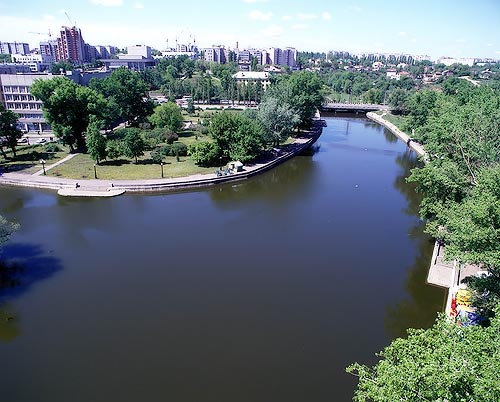 КОМПЕТЕНЦІЇ  Державного агенства України по водному господарству
Здійснює моніторинг
якості вод водогосподарських систем міжгалузевого та сільськогосподарського  водопостачання (на вміст ЗР)
водних об’єктів  за  радіологічними показниками на територіях, що зазнали забруднення (на вміст РН)
на транскордонних ділянках водотоків, визначених  відповідно до міждержавних угод про співробітництво на транскордонних  водних  об’єктах (на вміст ЗР та РН)
зрошуваних та осушуваних земель (глибина залягання та мінералізація ґрунтових вод, ступінь засоленості та солонцюватості  ґрунтів);
підтоплення сільських населених пунктів, прибережних  зон водосховищ (переформування берегів і підтоплення територій);
Суб'єкти моніторингу 
якості вод у межах водогосподарських систем
Держводагентство та його регіональні басейнові управління водних ресурсів (БУВР)
Державна екологічна інспекція;
Державна установа «Центр моніторингу вод та ґрунтів»
Водогосподарські організації, підприємства та лабораторії
Басейнові управління водних ресурсів (БУВР).
Суб'єкти моніторингу 
якості вод у межах водогосподарських систем
Держводагентство
Державний науковий центр радіоекології
Державний центр водних ресурсів
Екологічні лабораторії науково-дослідних інститутів
Басейнові управління водних ресурсів (БУВР)
Суб'єкти моніторингу 
Зрошуваних та осушуваних земель
Держводагентство;
Інститут водних проблем і меліорації НААН України;
Басейнові управління водних ресурсів (БУВР);
Держгеонадра (у частині аналізу підземних вод)
Держводагенство
Суб'єкти моніторингу 
підтоплення сільських населених пунктів та прибережних зон водосховищ
Держводагентство України.
Басейнові управління водних ресурсів.
Інститут гідробіології НАН України.
Державна служба з надзвичайних ситуацій
Органи місцевого самоврядування
КОМПЕТЕНЦІЇ 
Державної служби України з надзвичайних ситуацій (ДСНС)
вмісту  радіонуклідів  в  атмосферному  повітрі, транскордонного  перенесення  забруднювальних  речовин;
На  пунктах  державної  системи  гідрометео-рологічних спостережень здійснює
моніторинг:
снігового покриву;
ґрунтів  різного призначення на  вміст залишкової кількості пестицидів  та важких металів;
радіаційної обстановки для визначення експозиційної дози гамма-випромінювання
повеней,  паводків, снігових  лавин,  селів;
Український гідрометеорологічний центр
ДСНС
Державне агентство України з управління зоною відчуження
Державна інспекція ядерного регулювання України
Суб'єкти залучені до моніторингу
Національна академія наук України
Міністерство захисту довкілля та природних ресурсів України
Державна екологічна інспекція України
Місцеві органи влади
КОМПЕТЕНЦІЇ 
Державного агенства України з управління зоною відчуження (ДАЗВ)
вмісту радіонуклідів в атмосферному повітрі;
наземних екосистем (біоіндикаторні визначення);
Здійснює
моніторинг:
ґрунтів і ландшафтів (на вміст ЗР, радіонуклідів, просторове поширення);
джерел викидів в атмосферу (на вміст ЗР, обсяги викидів;
об’єктів зберігання та/або захоронення  радіоактивних відходів (вміст  радіонуклідів, радіаційна обстановка)
Суб'єкти моніторингу 
оцінки радіаційного стану, динаміки забруднення та забезпечення радіаційної безпеки
Державне агентство України з управління зоною відчуження (ДАЗВ)
Державне спеціалізоване підприємство (ДСП) "Екоцентр"
Державна інспекція ядерного регулювання України (ДІЯРУ)
Український гідрометеорологічний центр
Наукові установи (Інститут проблем безпеки АЕС НАН України, Інститут геохімії навколишнього середовища НАН України)
Міністерство захисту довкілля та природних ресурсів України
КОМПЕТЕНЦІЇ 
Державного космічного агенства України
стану  територій  за  даними дистанційного зондування Землі
сейсмічної обстановки та інших геофізичних  явищ  на  території  України  та  всієї  Земної кулі
Здійснює
моніторинг:
радіаційної обстановки   в   пунктах   дислокації   підрозділів спеціального   контролю
космічної  обстановки  в  навколоземному просторі
Державне космічне агентство України (ДКАУ)
Головний центр спеціального контролю
Національний центр управління та випробувань космічних засобів
Суб'єкти залучені до моніторингу
Інститут космічних досліджень НАН України та ДКАУ
Державна служба України з надзвичайних ситуацій (ДСНС)
Міністерство захисту довкілля та природних ресурсів України
Збройні сили України та Національна гвардія
КОМПЕТЕНЦІЇ 
Органу  виконавчої  влади  АР Крим з питань екології та природних ресурсів
Здійснює моніторинг:
джерел промислових викидів в атмосферу
джерел  скидання  стічних вод
ґрунтів різного призначення, зокрема на природоохоронних територіях
радіаційної обстановки  (в  пунктах  стаціонарної  мережі)
геохімічного  стану ландшафтів
КОМПЕТЕНЦІЇ 
Органу  виконавчої  влади  АР Крим з питань екології та природних ресурсів
Здійснює моніторинг:
геофізичних полів (фонові та аномальні  дослідження);
стихійних  і  небезпечних природних явищ - ендогенних та екзогенних геологічних процесів
Проводить державне еколого-геологічне картування:
території АР Крим для оцінки стану геологічного середовища та його змін під впливом господарської діяльності;
наземних екосистем (фонова кількість ЗР, у  тому числі радіонуклідів);
Взаємовідносини суб'єктів державної системи моніторингу довкілля
ґрунтуються на:
- взаємній інформаційній підтримці рішень у галузі охорони довкілля, раціонального використання ресурсів та екологічної безпеки; 
- координації дій для забезпечення функціонування системи екологічного моніторингу довкілля; 
- ефективному використанні наявних організаційних структур, засобів спостережень та комп'ютеризації процесів діяльності;
Взаємовідносини суб'єктів державної системи моніторингу довкілля
ґрунтуються на:
- сприянні найбільш ефективному розв'язанню спільних завдань моніторингу довкілля та екологічної безпеки; 
- відповідальності за повноту, своєчасність і достовірність інформації; 
- колективному використанні інформаційних ресурсів та комунікаційних засобів; 
- безкоштовному інформаційному обміні
КЛЮЧОВІ СУБ’ЄКТИ 
ЄВРОПЕЙСЬКОЇ СИСТЕМИ МОНІТОРИНГУ ЗЕМЛЕКОРИСТУВАННЯ
Європейська комісія (European Commission)
Європейська організація з експлуатації метеорологічних супутників (EUMETSAT)
Європейське космічне агентство (ESA)
Національні космічні агентства та органи держав-членів ЄС
Європейське агентство з навколишнього середовища (EEA)
Академічні та науково-дослідні установи
Приватний сектор
ПОВНОВАЖЕННЯ 
Європейської комісії (European Commission) у програмі Copernicus
загальна координація програми
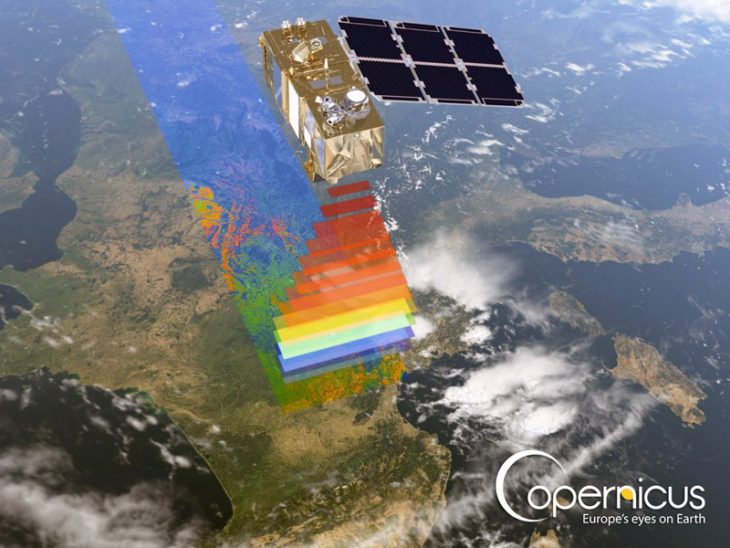 визначення стратегічних напрямків програми
забезпечення фінансування програми
ПОВНОВАЖЕННЯ 
Європейського космічного агенства (ESA) у програмі Copernicus
відповідає за розробку, запуск та експлуатацію супутників серії Sentinel
Супутники серії Sentinel
Sentinel-1; Sentinel-2; Sentinel-3; Sentinel-4; Sentinel-5; Sentinel-6.
надання точних та своєчасних даних для: моніторингу землекористування, управління природними ресурсами, реагування на надзвичайні ситуації та дослідження кліматичних змін
Мета
СПІВПРАЦЯ
Європейського космічного агенства (ESA)  -  УКРАЇНА
надає доступ до даних спостереження Землі, для ведення моніторингу довкілля, управління земельними ресурсами та реагування на надзвичайні ситуації
1. Програма Copernicus
2. Спільні проекти та дослідження
у сфері космічних наук, дослідження Землі та розробки нових технологій (обмін експертами, проведення спільних семінарів та участь у міжнародних космічних місіях)
Україна прагне поглибити співпрацю з ESA шляхом приєднання до Європейської космічної програми та набуття членства в ESA
3. Інтеграція до європейських космічних програм
ПОВНОВАЖЕННЯ 
Європейського агенства з навколишнього середовища (ЕЕА) у програмі Copernicus
Розробляє та поширює інформаційні продукти, які базуються на даних програми Copernicus.
Напрями дільності
Створення високоточних карт землекористування
Підготовка звітів про стан довкілля
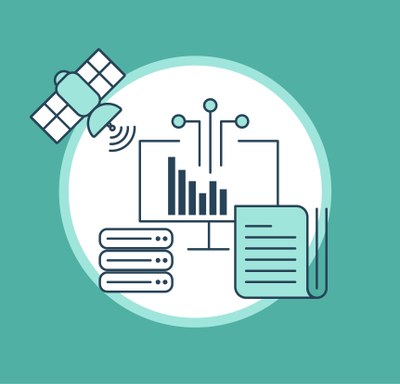 Розроблення інтерактивних платформ та інструментів
СПІВПРАЦЯ
Європейське агентство з навколишнього середовища (EEA)  -  УКРАЇНА
Україна прагне приєднатися до ЕЕА для отримання оперативної екологічної інформації та стати учасником у спільних моніторингових програмах.
1.Інформаційний обмін та моніторинг
2. Пріоритетні напрями співпраці
- Моніторинг рівнів забруднення та оцінка стану довкілля;
- Боротьба з локальними, регіональними та транскордонним забрудненням повітря та води
- Зменшення обсягів утилізації і безпечне знищення відходів;
- Збереження біорізноманіття;
- Протидія глобальним кліматичним змінам
Україна аналізує напрями діяльності EEA, які відповідають національним пріоритетам
3. Інституційна співпраця
Європейська організація з експлуатації метеорологічних супутників (EUMETSAT) у програмі Copernicus
це міжурядова організація, створена в 1986 році для управління європейськими метеорологічними супутниковими системами
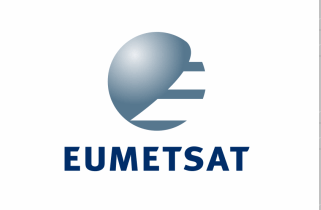 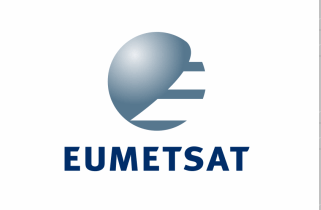 ПОВНОВАЖЕННЯ
EUMETSAT
1. Запуск і експлуатація метеорологічних супутників
2. Збір та розповсюдження метеорологічних та кліматичних даних
3. Моніторинг кліматичних змін і навколишнього середовища
4. Підтримка прогнозування екстремальних погодних явищ та стихійних лих
5. Міжнародне співробітництво у сфері супутникової метеорології
6. Навчання та технологічна підтримка
СПІВПРАЦЯ
Європейська організація з експлуатації метеорологічних супутників (EUMETSAT)  -  УКРАЇНА
Україна має доступ до супутникових даних у рамках міжнародного співробітництва. Українські метеорологічні установи можуть використовувати дані EUMETSAT для прогнозування погоди, моніторингу природних катастроф та досліджень змін клімату
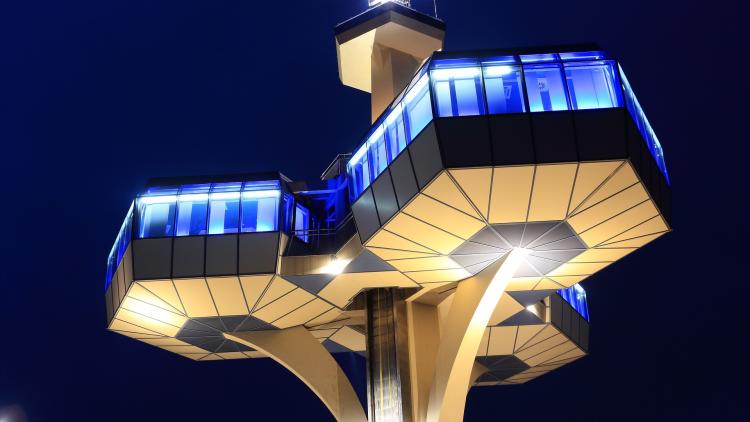 Національні космічні агентства та органи держав-членів ЄС
у програмі Copernicus
Підтримують програму Copernicus через надання додаткових даних, участь у розробці технологій та забезпечення національних потреб у моніторингу землекористування
Повноваження:
розробка та впровадження космічних програм
співпраця з міжнародними партнерами
управління супутниковими системами
Академічні та науково-дослідні установи у програмі Copernicus
Дослідження та інновації
 Розробка та впровадження інноваційних технологій
 Проведення фундаментальних та прикладних досліджень
 Оцінка впливу антропогенних факторів
 Розробка рекомендацій для політиків та практиків
 Створення та ведення інформаційних систем
ФУНКЦІЇ
ПРИВАТНИЙ СЕКТОР 
у програмі Copernicus
ФУНКЦІЇ
консультують агропідприємства та ОМС для впровадження сучасних технологій та забезпечення  раціонального та ефективного землекористування
Надання консалтингових послуг
створення сервісів, які об'єднують дані з різних державних реєстрів, автоматизують аналіз земельного банку та забезпечують моніторинг реєстраційних дій
Розробка онлайн-платформ для управління земельними ресурсами
– це  головний загальноєвропейський портал, який забезпечує доступ до просторових даних, що відповідають Директиві INSPIRE
INSPIRE Geoportal
– забезпечення доступності, сумісності та обміну геопросторовими даними між країнами-членами ЄС
МЕТА
2. Функціонал INSPIRE Geoportal
INSPIRE 
Geoportal
Пошук, перегляд та завантаження просторових даних у межах ЄС.
Доступ до національних геопорталів країн-членів ЄС через інтеграційні механізми.
Використання INSPIRE Validator для перевірки відповідності даних вимогам INSPIRE.
Моніторинг статусу реалізації Директиви INSPIRE у країнах ЄС.
– це європейська система обміну інформацією про земельну власність, яка забезпечує доступ до кадастрових та реєстрових даних різних країн ЄС
EULIS 
(European Land Information Service)
– за принципом федеративного доступу до національних кадастрових реєстрів через веб-інтерфейс та API
Працює
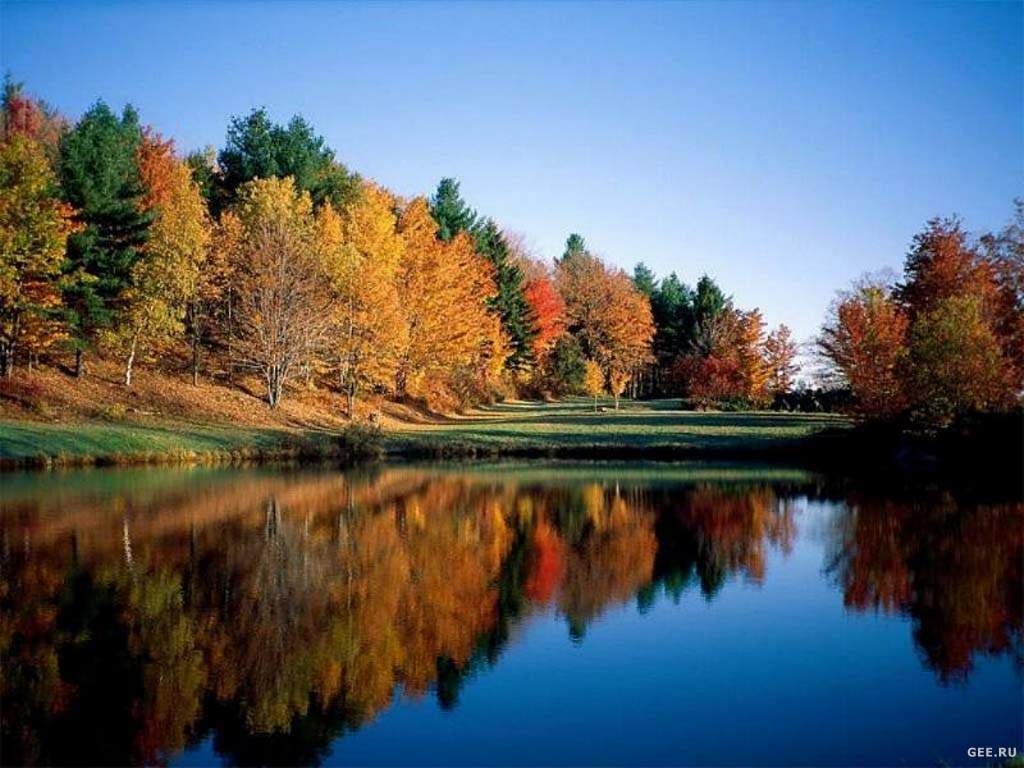 Дякую за увагу!